ФОРМЫ ПРИВЛЕЧЕНИЯ РОДИТЕЛЕЙ К ОРГАНИЗАЦИИ УЧЕБНОЙ И ВНЕУРОЧНОЙ ДЕЯТЕЛЬНОСТИ
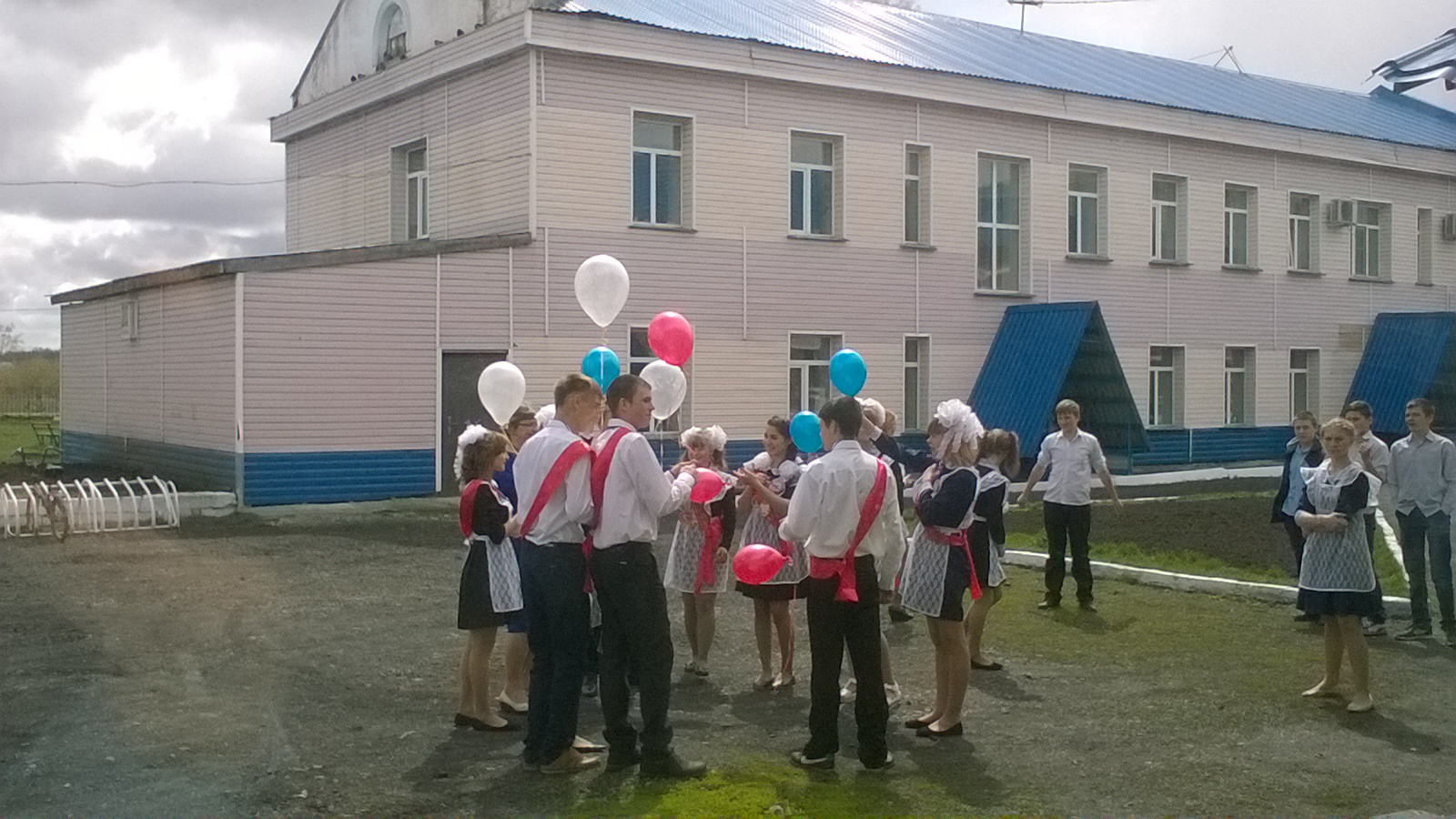 С чего начинается путь на вершину? 
С семьи, где ребенок катает машину, 
Где чинит отец телевизор для деда, 
Где мама на стол собирает к обеду,
 Где бабушка вяжет носочки из шерсти,
 Где ценят друг друга и держатся вместе.     
                                                 ( Анна Соловьева).
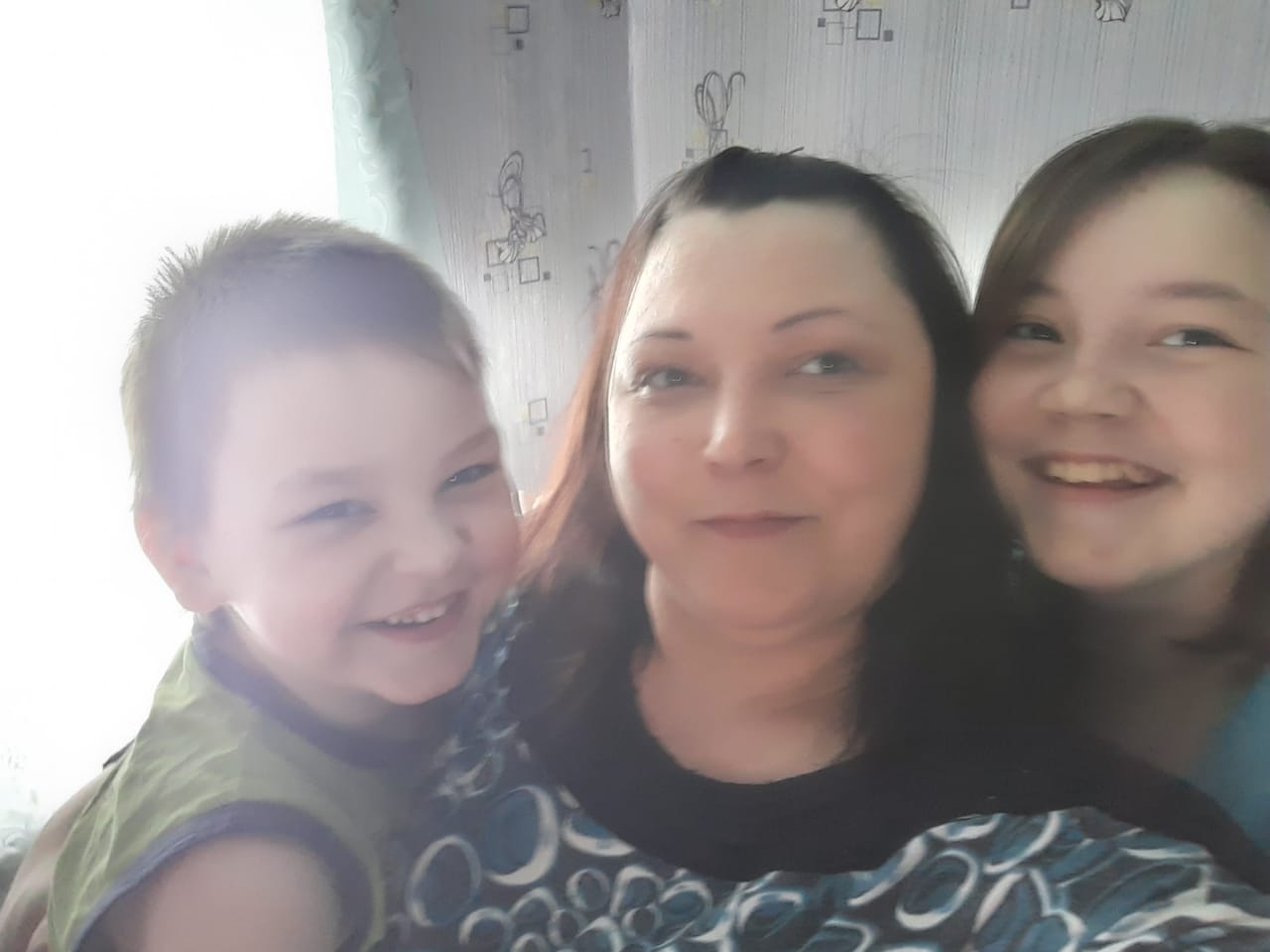 Центральное место в формировании личности ребёнка занимает семья. Семья является важным социальным институтом общества, микро-группой, которая определяет развитие ребёнка и развитие общества.
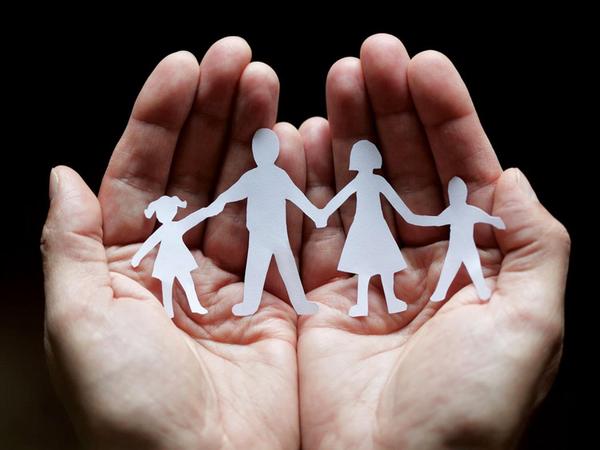 Целью сотрудничества учителей и родителей является создание неформальной дружеской атмосферы жизнедеятельности школьника, осуществление эффективной связи школы и семьи в воспитании и образовании детей.
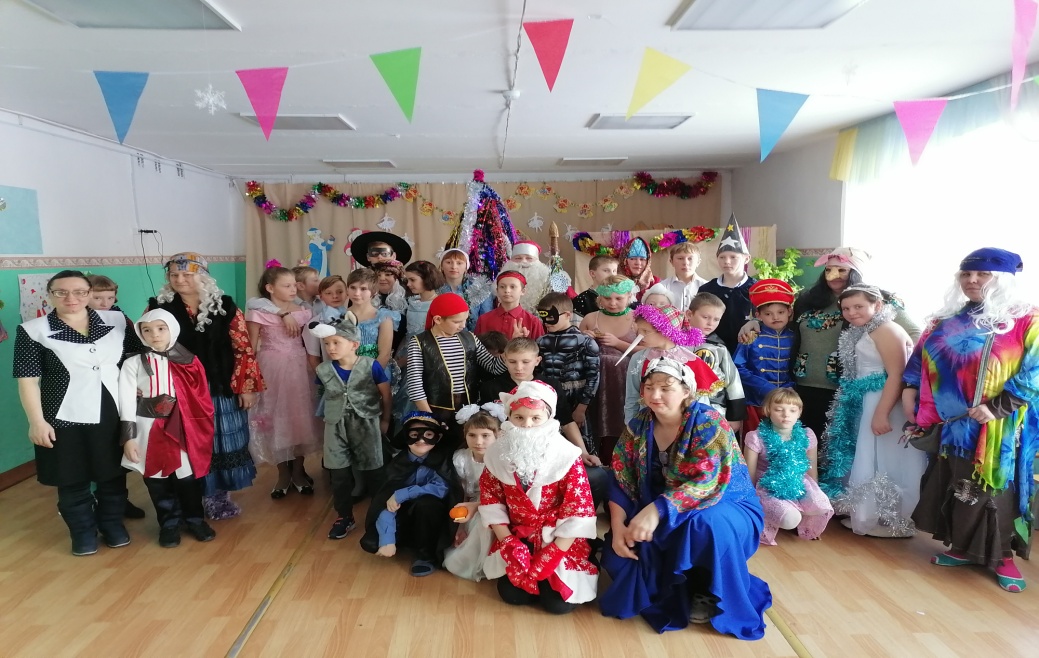 Необходимость и важность взаимодействия школы и семьи очевидны. Успешность достижений ребенка зависит от того, кто и как влияет на его развитие. Часть времени ребенок проводит в школе и дома, поэтому важно, чтобы взаимодействие педагогов и родителей не противоречили друг другу, а положительно и активно воспринимались ребёнком. Это осуществимо, если педагоги и родители станут союзниками и единомышленниками, заинтересованно и согласовано будут решать проблемы воспитания
Совместная деятельность детей, родителей и педагогов может быть успешной, если:
дети, родители, педагоги положительно настроены на совместную работу, желают действовать сообща, осознают ее цели и находят в ней личностный смысл; 
осуществляется совместное планирование, организация и подведение итогов деятельности
  создаются ситуации свободного выбора участниками видов, способов, форм и своей позиции в совместной работе;
 отсутствует навязывание, давление на детей и родителей;
Основные формы сотрудничества педагогов, детей и родителей
Классное родительское собрание, на котором обсуждаются проблемы, отражающие интересы детей и родителей.
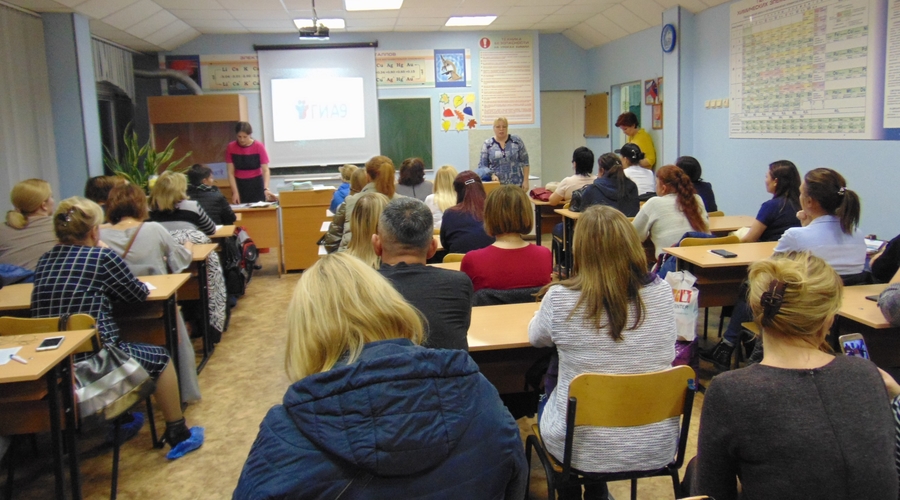 Формы познавательной деятельности: смотры знаний; творческие отчёты по предметам; открытые уроки, праздники.
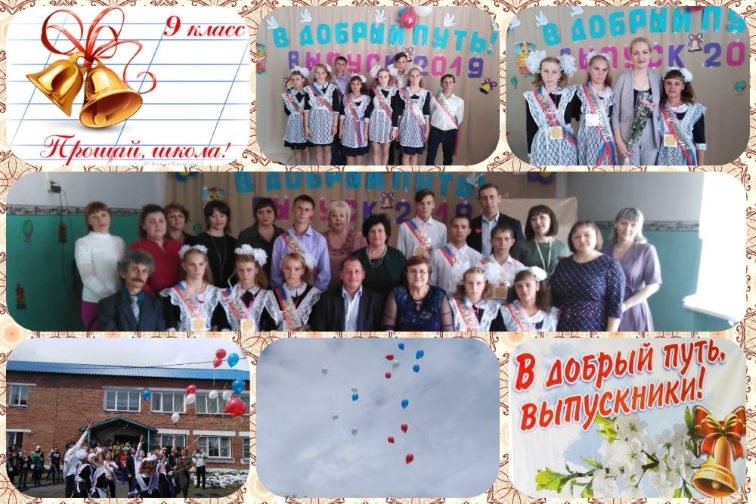 Формы трудовой деятельности: оформление и оборудование учебного кабинета, благоустройство и озеленение школьного двора.
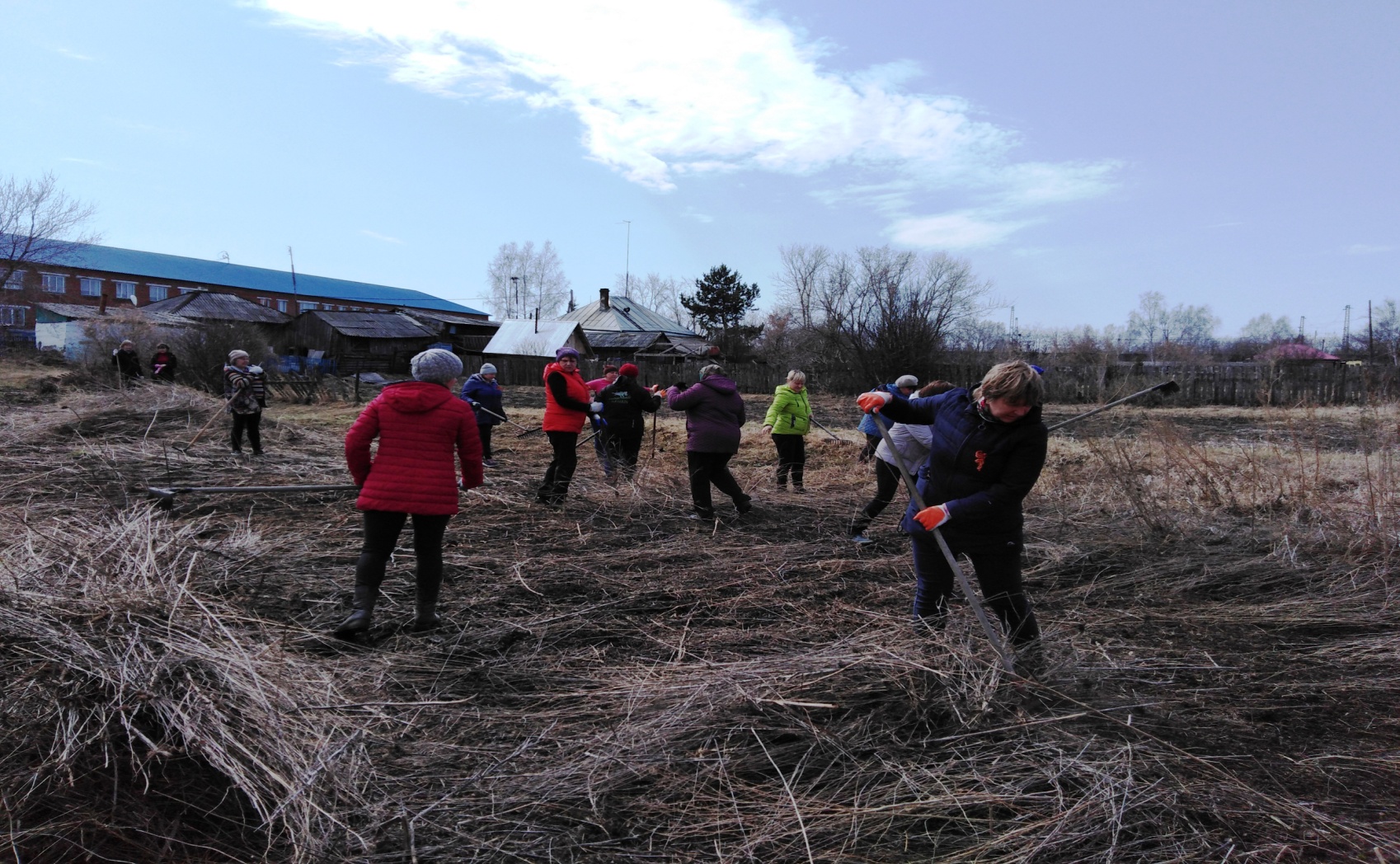 Формы творческой деятельности: совместные праздники, соревнования, конкурсы.
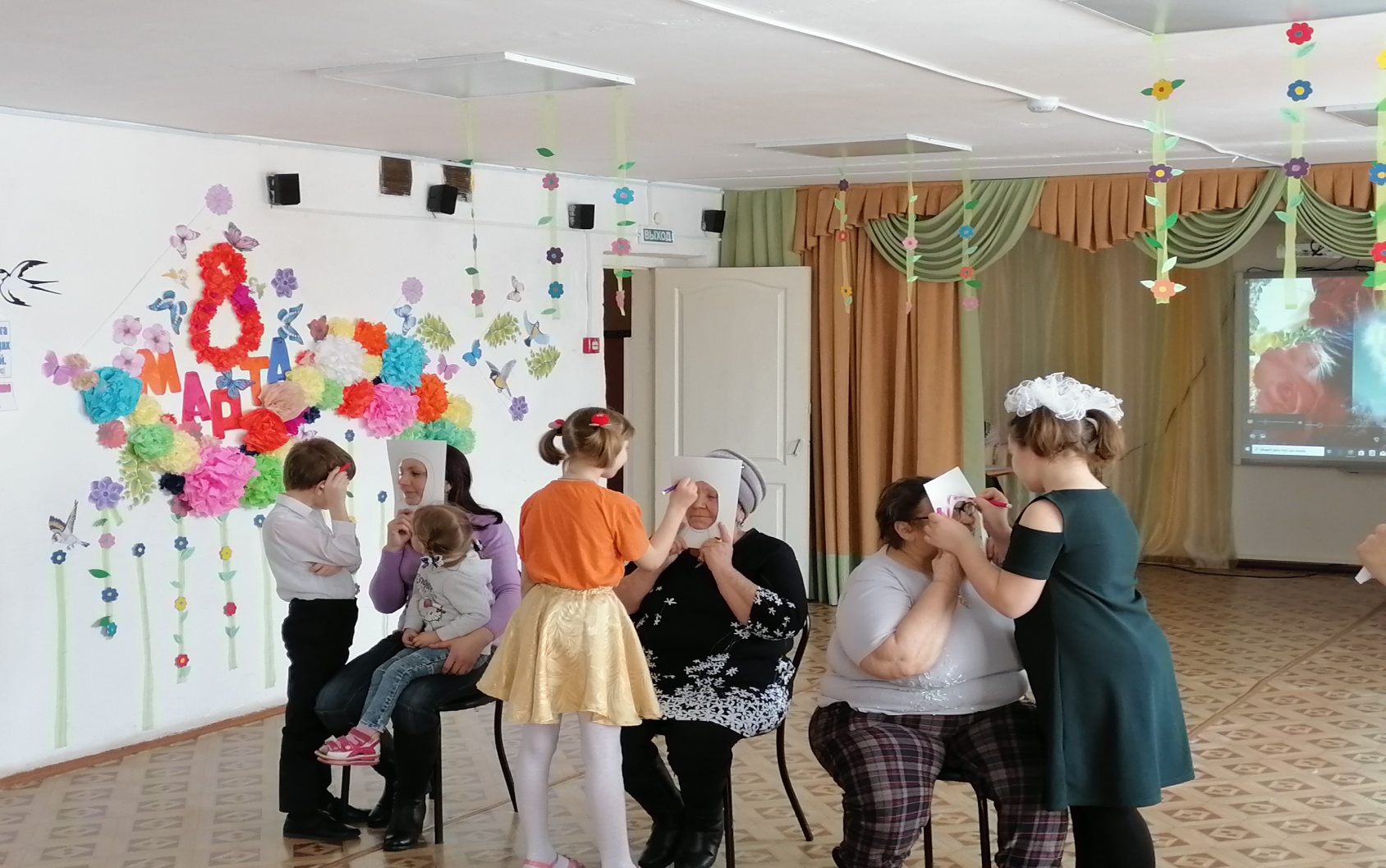 Общешкольные родительские собрания, мероприятие по итогам года с награждением самых активных родителей и учащихся школы.
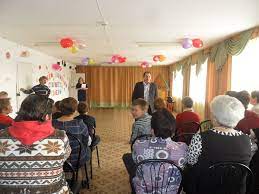 Совместная трудовая деятельность
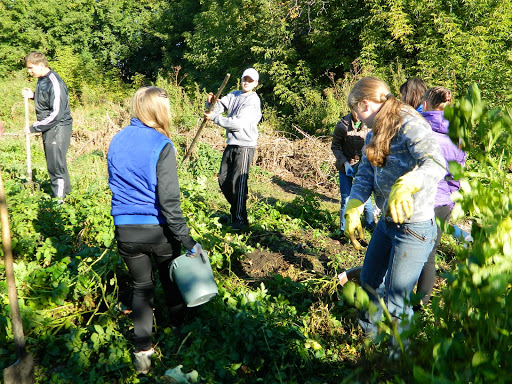 Совместная творческая деятельность: родители - участники.
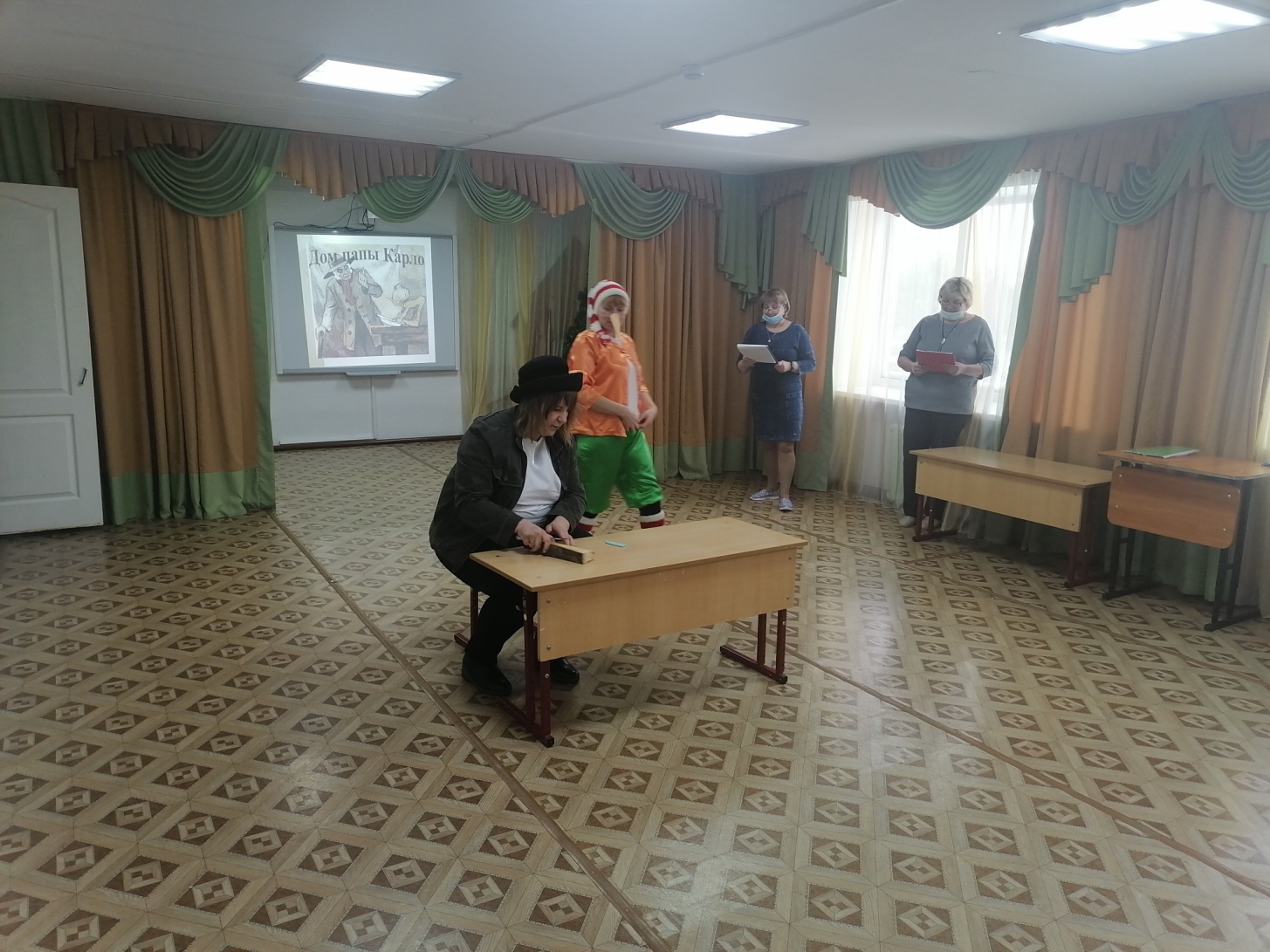 Совместные конкурсы и состязания спортивной направленности.
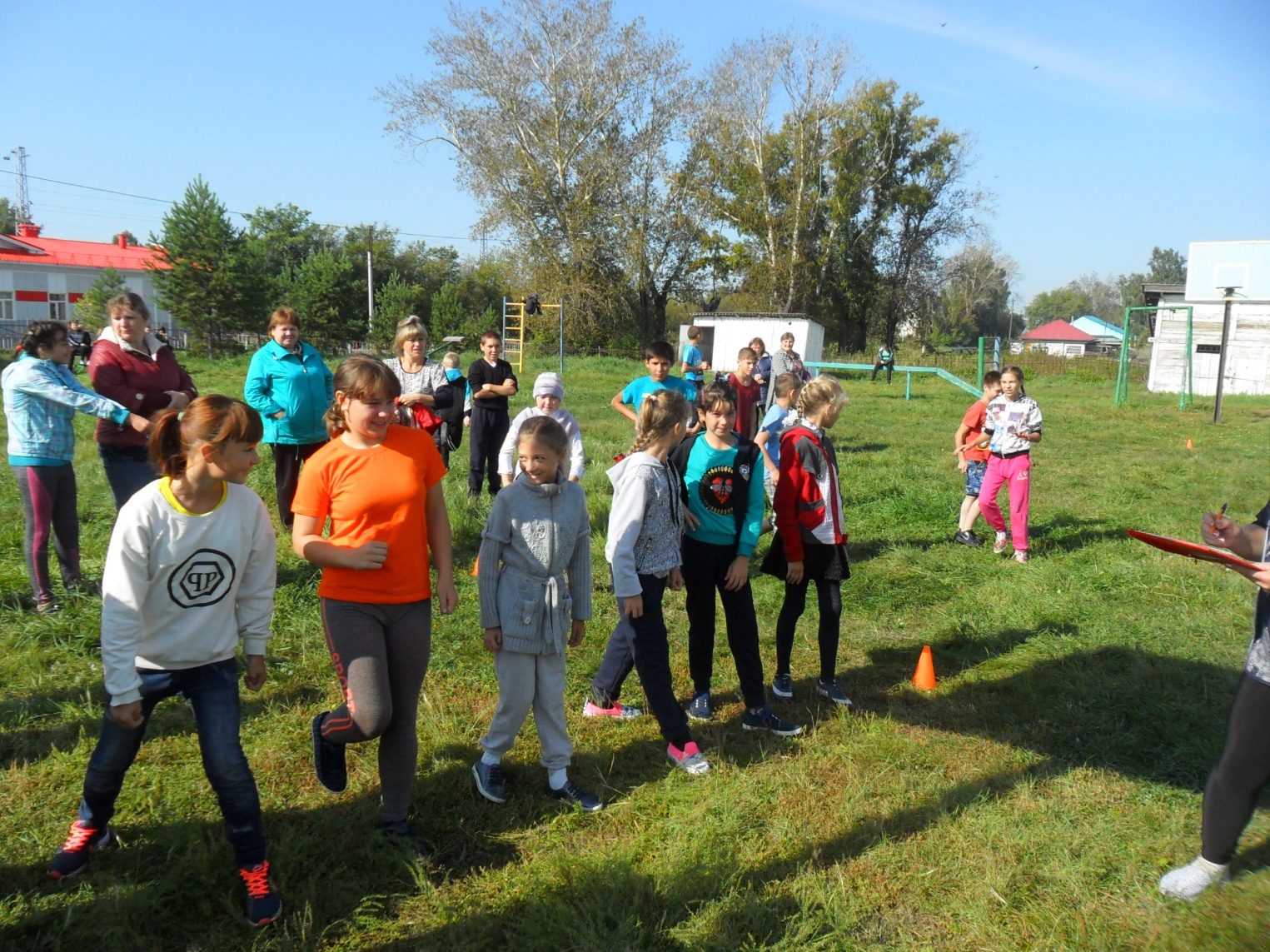 Работа «Родительского патруля», проведение «Школьного общественного опроса» позволяют функционировать всем участникам учебно-воспитательного процесса как единое целое.
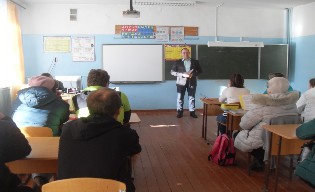 Привлечение родителей к участию в конкурсах и выставках.
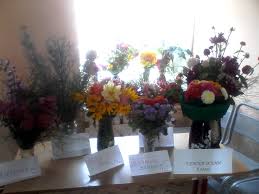 Участие родителей в учебной и внеурочной деятельности класса создаёт позитивное отношение к школе, формирует убеждение, что школа, в которой учится ребёнок, является благотворной и необходимой средой для его развития.
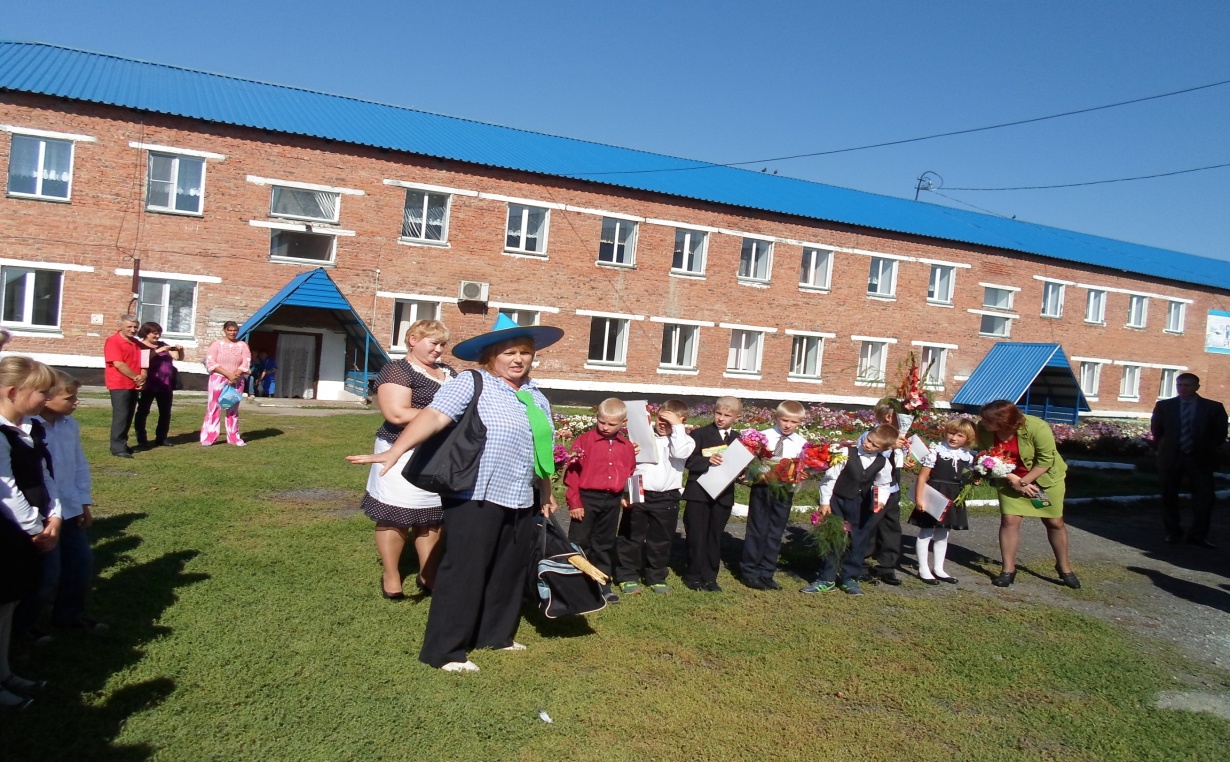 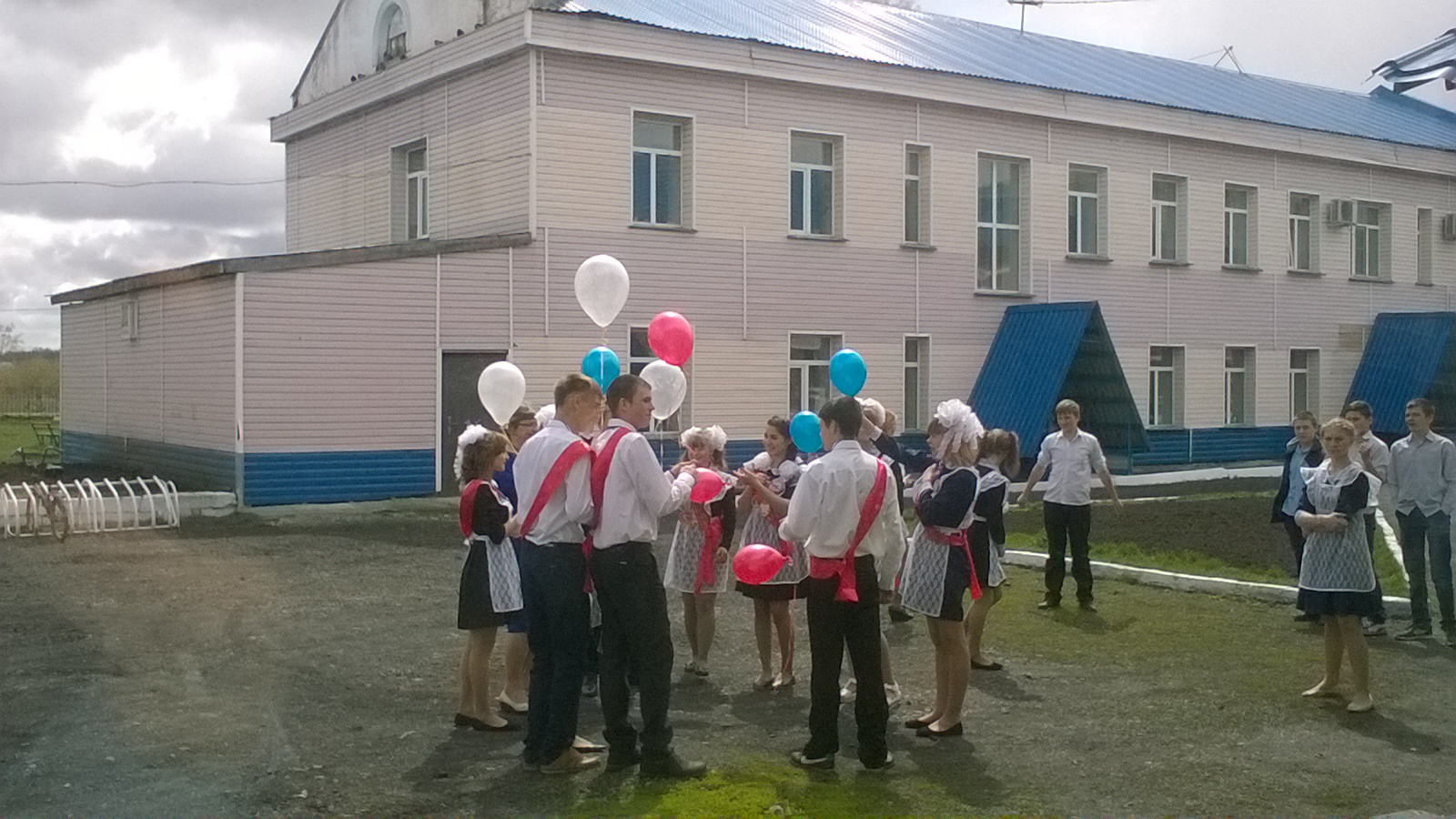 СПАСИБО 
ЗА ВНИМАНИЕ